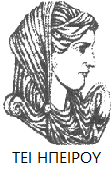 Ελληνική Δημοκρατία
Τεχνολογικό Εκπαιδευτικό Ίδρυμα Ηπείρου
ΜΕΘΟΔΟΛΟΓΙΑ ΤΗΣ ΕΡΕΥΝΑΣ
Ενότητα 7 : Ποιοτική Ανάλυση Δεδομένων
Δρ. Στέφανος Μαντζούκας
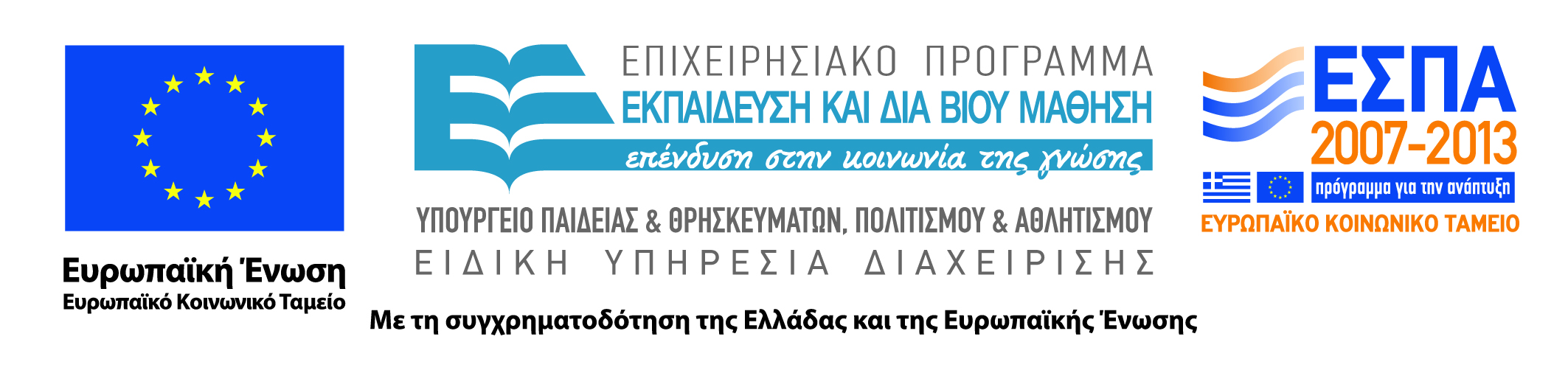 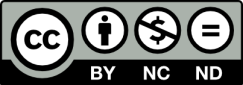 Ανοιχτά Ακαδημαϊκά Μαθήματα στο ΤΕΙ Ηπείρου
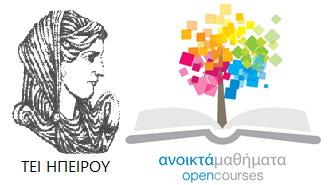 Τμήμα Νοσηλευτικής
Μεθοδολογία της Έρευνας
Ενότητα 7 : Ποιοτική Ανάλυση Δεδομένων

Δρ. Στέφανος Μαντζούκας
Επίκουρος Καθηγητής
Ιωάννινα, 2015
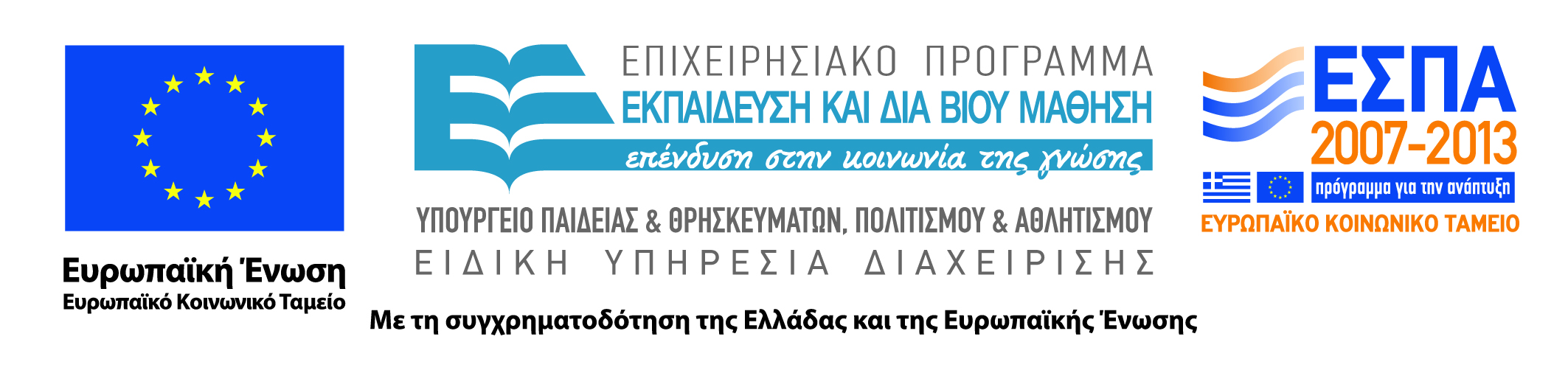 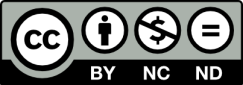 ΜΕΘΟΔΟΛΟΓΙΑ ΕΡΕΥΝΑΣ, Ενότητα 10, ΤΜΗΜΑ ΝΟΣΗΛΕΥΤΙΚΗ, 
ΤΕΙ ΗΠΕΙΡΟΥ- Ανοιχτά Ακαδημαϊκά Μαθήματα στο ΤΕΙ Ηπείρου
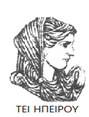 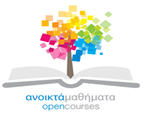 Άδειες Χρήσης
Το παρόν εκπαιδευτικό υλικό υπόκειται σε άδειες χρήσης Creative Commons. 
Για εκπαιδευτικό υλικό, όπως εικόνες, που υπόκειται σε άλλου τύπου άδειας χρήσης, η άδεια χρήσης αναφέρεται ρητώς.
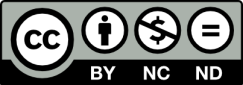 ΜΕΘΟΔΟΛΟΓΙΑ ΕΡΕΥΝΑΣ, Ενότητα 10, ΤΜΗΜΑ ΝΟΣΗΛΕΥΤΙΚΗ, 
ΤΕΙ ΗΠΕΙΡΟΥ- Ανοιχτά Ακαδημαϊκά Μαθήματα στο ΤΕΙ Ηπείρου
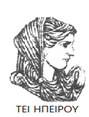 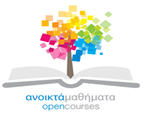 Χρηματοδότηση
Το έργο υλοποιείται στο πλαίσιο του Επιχειρησιακού Προγράμματος «Εκπαίδευση και Δια Βίου Μάθηση» και συγχρηματοδοτείται από την Ευρωπαϊκή Ένωση (Ευρωπαϊκό Κοινωνικό Ταμείο) και από εθνικούς πόρους.
Το έργο «Ανοικτά Ακαδημαϊκά Μαθήματα στο TEI Ηπείρου» έχει χρηματοδοτήσει μόνο τη αναδιαμόρφωση του εκπαιδευτικού υλικού.
Το παρόν εκπαιδευτικό υλικό έχει αναπτυχθεί στα πλαίσια του εκπαιδευτικού έργου του διδάσκοντα.
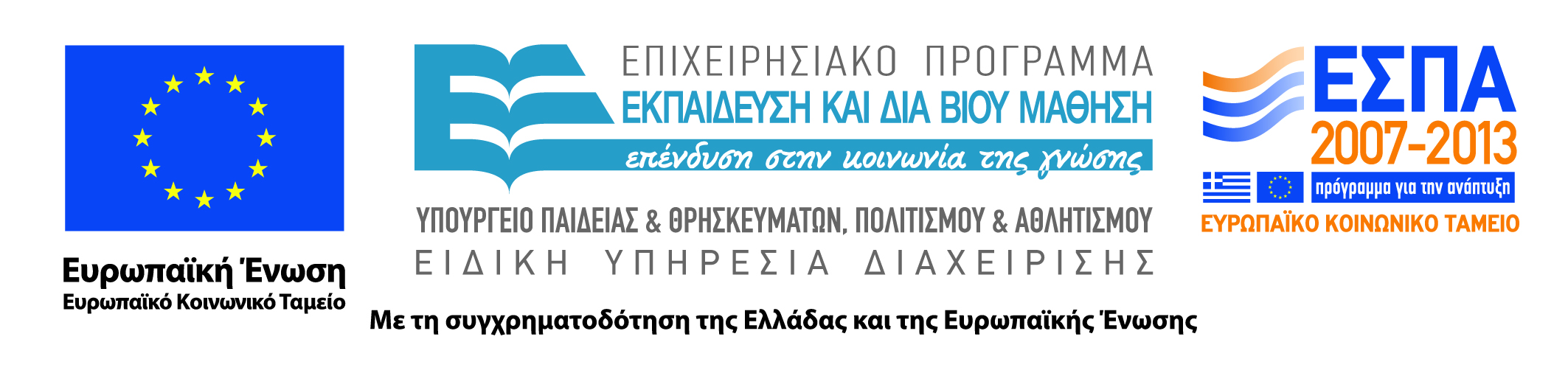 ΜΕΘΟΔΟΛΟΓΙΑ ΕΡΕΥΝΑΣ, Ενότητα 7, ΤΜΗΜΑ ΝΟΣΗΛΕΥΤΙΚΗΣ, 
ΤΕΙ ΗΠΕΙΡΟΥ- Ανοιχτά Ακαδημαϊκά Μαθήματα στο ΤΕΙ Ηπείρου
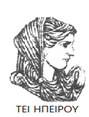 Σκοποί  ενότητας
Παρουσίαση των  στόχων και των σκοπών της ποιοτικής ανάλυσης. Επεξήγηση των σταδίων δημιουργίας ποιοτικής ανάλυσης, καθώς και του τρόπου παρουσίασης των ποιοτικών αποτελεσμάτων
ΜΕΘΟΔΟΛΟΓΙΑ ΕΡΕΥΝΑΣ, Ενότητα 7, ΤΜΗΜΑ ΝΟΣΗΛΕΥΤΙΚΗΣ, 
ΤΕΙ ΗΠΕΙΡΟΥ- Ανοιχτά Ακαδημαϊκά Μαθήματα στο ΤΕΙ Ηπείρου
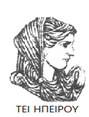 Περιεχόμενα  ενότητας
Στόχοι και σκοποί ποιοτικής ανάλυσης
Βήματα της ποιοτικής ανάλυσης
Διευκρινήσεις αναφορικά με τους κωδικούς
Περαιτέρω διευκρινήσεις αναφορικά με τις κατηγορίες
Περαιτέρω διευκρινήσεις αναφορικά με τις θεματικές ενότητες
Παρουσίαση ποιοτικών αποτελεσμάτων
Μεθοδολογία της Έρευνας
Ποιοτική Ανάλυση Δεδομένων
ΜΕΘΟΔΟΛΟΓΙΑ ΕΡΕΥΝΑΣ, Ενότητα 7, ΤΜΗΜΑ ΝΟΣΗΛΕΥΤΙΚΗΣ, 
ΤΕΙ ΗΠΕΙΡΟΥ- Ανοιχτά Ακαδημαϊκά Μαθήματα στο ΤΕΙ Ηπείρου
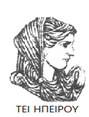 Στόχοι και σκοποί ποιοτικής ανάλυσης
Η ανάλυση ποιοτικών δεδομένων είναι μια δραστηριότητα που περιλαμβάνει διαδικασίες νοηματοδότησης και συμπύκνωσης νοήματος του ποιοτικού κειμένου, κωδικοποίηση και κατηγοροποίηση των δεδομένων, και θεματικοποίηση & θεωρητικοποίηση.
ΜΕΘΟΔΟΛΟΓΙΑ ΕΡΕΥΝΑΣ, Ενότητα 7, ΤΜΗΜΑ ΝΟΣΗΛΕΥΤΙΚΗΣ, 
ΤΕΙ ΗΠΕΙΡΟΥ- Ανοιχτά Ακαδημαϊκά Μαθήματα στο ΤΕΙ Ηπείρου
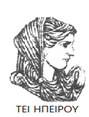 Στόχοι και σκοποί ποιοτικής ανάλυσης
Απώτερος σκοπός της ποιοτικής ανάλυσης είναι να απαντηθούν τα ερευνητικά ερωτήματα και οι σκοποί & στόχοι της έρευνας. Ώστε να παραχθεί βαθύτερη κατανόησης των φαινομένων που ερευνώνται.
ΜΕΘΟΔΟΛΟΓΙΑ ΕΡΕΥΝΑΣ, Ενότητα 7, ΤΜΗΜΑ ΝΟΣΗΛΕΥΤΙΚΗΣ, 
ΤΕΙ ΗΠΕΙΡΟΥ- Ανοιχτά Ακαδημαϊκά Μαθήματα στο ΤΕΙ Ηπείρου
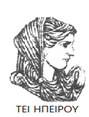 Βήματα της ποιοτικής ανάλυσης
Διάβασμα και ξανα-διάβασμα του κειμένου

Δημιουργία κωδικών (κωδικοποιήση του κειμένου) – coding

Δημιουργία κατηγοριών (κατηγοριοποιήση των κωδικών) - categories

Δημιουργία θεματικών ενοτήτων (θεματικοποιήση των κατηγοριών) - themes
ΜΕΘΟΔΟΛΟΓΙΑ ΕΡΕΥΝΑΣ, Ενότητα 7, ΤΜΗΜΑ ΝΟΣΗΛΕΥΤΙΚΗΣ, 
ΤΕΙ ΗΠΕΙΡΟΥ- Ανοιχτά Ακαδημαϊκά Μαθήματα στο ΤΕΙ Ηπείρου
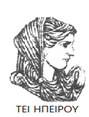 Βήματα της ποιοτικής ανάλυσης
Δημιουργία θεματικών ενοτήτων (θεματικοποιήση των κατηγοριών) - themes


Οι θεματικές ενότητες απαντούν τις ερευνητικές ερωτήσεις και θεωρητικοποιούν τα δεδομένα
ΜΕΘΟΔΟΛΟΓΙΑ ΕΡΕΥΝΑΣ, Ενότητα 7, ΤΜΗΜΑ ΝΟΣΗΛΕΥΤΙΚΗΣ, 
ΤΕΙ ΗΠΕΙΡΟΥ- Ανοιχτά Ακαδημαϊκά Μαθήματα στο ΤΕΙ Ηπείρου
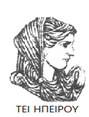 Πρώτο βήμα της ποιοτικής ανάλυσης
Όλα τα ποιοτικά δεδομένα να μετατραπούν σε κείμενο π.χ. αν οι μέθοδοι συλλογής δεδομένων είναι η μαγνητοφωνημένη συνέντευξη, τότε πρέπει να απομαγνητοφωνηθεί η συνέντευξη και να μετατραπεί σε κείμενο, ώστε να μπορεί να διαχειριστεί και να αναλυθεί.

Στη συνέχεια ο ερευνητής πρέπει να διαβάσει και να ξανα-διαβάσει όλο το κείμενο των συλληφθέντων δεδομένων. Ο λόγος που γίνεται αυτό είναι να εξοικειωθεί ο ερευνητής με τα δεδομένα.
ΜΕΘΟΔΟΛΟΓΙΑ ΕΡΕΥΝΑΣ, Ενότητα 7, ΤΜΗΜΑ ΝΟΣΗΛΕΥΤΙΚΗΣ, 
ΤΕΙ ΗΠΕΙΡΟΥ- Ανοιχτά Ακαδημαϊκά Μαθήματα στο ΤΕΙ Ηπείρου
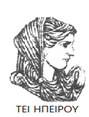 Δεύτερο βήμα ποιοτικής ανάλυσης
Το δεύτερο βήμα περιλαμβάνει τη δημιουργία κωδικών.
Δηλ. για να μπορεί να διαχειριστεί ο ερευνητής τον μεγάλο όγκο των ποιοτικών κειμένων πρέπει να συμπυκνωθεί το νόημα τους  
Οι κωδικοί χρησιμεύουν στο να κωδικοποιηθούν μεγάλες ενότητες κειμένου σε μια λέξη ή μια μικρή φράση που θα εκφράζει το κείμενο
ΜΕΘΟΔΟΛΟΓΙΑ ΕΡΕΥΝΑΣ, Ενότητα 7, ΤΜΗΜΑ ΝΟΣΗΛΕΥΤΙΚΗΣ, 
ΤΕΙ ΗΠΕΙΡΟΥ- Ανοιχτά Ακαδημαϊκά Μαθήματα στο ΤΕΙ Ηπείρου
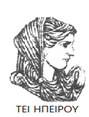 Δεύτερο βήμα ποιοτικής ανάλυσης
ΜΕΘΟΔΟΛΟΓΙΑ ΕΡΕΥΝΑΣ, Ενότητα 7, ΤΜΗΜΑ ΝΟΣΗΛΕΥΤΙΚΗΣ, 
ΤΕΙ ΗΠΕΙΡΟΥ- Ανοιχτά Ακαδημαϊκά Μαθήματα στο ΤΕΙ Ηπείρου
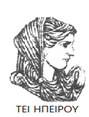 Περαιτέρω διευκρινήσεις αναφορικά με τους κωδικούς
Η λέξη ή η σύντομη φράση που αποτελεί τον κωδικό πρέπει να μπορεί να συλλαμβάνει το νόημα και τα σημαντικά στοιχεία των προτάσεων στις οποίες αναφέρεται (νοηματοδότηση). Δηλ. ο κάθε κωδικός πρέπει να προσδιορίζει εννοιολογικά το συγκεκριμένο κείμενο.
ΜΕΘΟΔΟΛΟΓΙΑ ΕΡΕΥΝΑΣ, Ενότητα 7, ΤΜΗΜΑ ΝΟΣΗΛΕΥΤΙΚΗΣ, 
ΤΕΙ ΗΠΕΙΡΟΥ- Ανοιχτά Ακαδημαϊκά Μαθήματα στο ΤΕΙ Ηπείρου
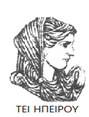 Περαιτέρω διευκρινήσεις αναφορικά με τους κωδικούς
Αφού κωδικοποιηθεί όλο το ποιοτικό κείμενο, τότε το κείμενο το αφήνει ο ποιοτικός ερευνητής στην άκρη και δουλεύει πια με τους κωδικούς γιατί αυτοί πλέον εκφράζουν συμπυκνωμένα το νόημα όλο του κειμένου (συμπύκνωση).

Η κωδικοποίηση αποτελεί ένα συστηματικό μηχανισμό κατάταξης των δεδομένων.
ΜΕΘΟΔΟΛΟΓΙΑ ΕΡΕΥΝΑΣ, Ενότητα 7, ΤΜΗΜΑ ΝΟΣΗΛΕΥΤΙΚΗΣ, 
ΤΕΙ ΗΠΕΙΡΟΥ- Ανοιχτά Ακαδημαϊκά Μαθήματα στο ΤΕΙ Ηπείρου
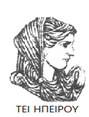 Τρίτο βήμα της ποιοτικής ανάλυσης
Στη συνέχεια όλοι οι κωδικοί συγκρίνονται μεταξύ τους για ομοιότητες ή διαφορές, ώστε να φτιάχνουν ένα μοτίβο, πρότυπα και τάσεις αναφορικά με τα δεδομένα.

Κωδικοί μπορεί να είναι όμοιοι, συμπληρωματικοί, ή και αντίθετοι. 

Οι όμοιοι ή συμπληρωματικοί κωδικοί μπαίνουν μαζί (ομαδοποιούνται) για να φτιάξουν μια κατηγορία (κατηγοριοποίηση).
ΜΕΘΟΔΟΛΟΓΙΑ ΕΡΕΥΝΑΣ, Ενότητα 7, ΤΜΗΜΑ ΝΟΣΗΛΕΥΤΙΚΗΣ, 
ΤΕΙ ΗΠΕΙΡΟΥ- Ανοιχτά Ακαδημαϊκά Μαθήματα στο ΤΕΙ Ηπείρου
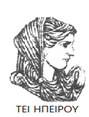 Τρίτο βήμα της ποιοτικής ανάλυσης
ΜΕΘΟΔΟΛΟΓΙΑ ΕΡΕΥΝΑΣ, Ενότητα 7, ΤΜΗΜΑ ΝΟΣΗΛΕΥΤΙΚΗΣ, 
ΤΕΙ ΗΠΕΙΡΟΥ- Ανοιχτά Ακαδημαϊκά Μαθήματα στο ΤΕΙ Ηπείρου
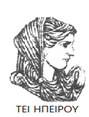 Περαιτέρω διευκρινήσεις αναφορικά με τις κατηγορίες
Οι κατηγορίες είναι πολύ πιο αφηρημένες ενότητες από ότι οι κωδικοί γιατί θα πρέπει να περικλείουν και να εμπεριέχουν πολλούς κωδικούς.

 Συνήθως χρειάζεται διψήφιους αριθμός κωδικών για να σχηματίσουν μια κατηγορία.
ΜΕΘΟΔΟΛΟΓΙΑ ΕΡΕΥΝΑΣ, Ενότητα 7, ΤΜΗΜΑ ΝΟΣΗΛΕΥΤΙΚΗΣ, 
ΤΕΙ ΗΠΕΙΡΟΥ- Ανοιχτά Ακαδημαϊκά Μαθήματα στο ΤΕΙ Ηπείρου
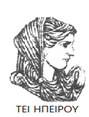 Περαιτέρω διευκρινήσεις αναφορικά με τις κατηγορίες
Αφού κατηγοριοποιηθούν όλοι οι κωδικοί, τότε ο ποιοτικός ερευνητής αφήνει στην άκρη του κωδικούς και δουλεύει πια με τις κατηγορίες γιατί αυτές πλέον εκφράζουν συμπυκνωμένα το νόημα όλων των δεδομένων.

Το σύνολο των κατηγοριών δεν πρέπει να είναι περισσότερες από 15 με 20.
ΜΕΘΟΔΟΛΟΓΙΑ ΕΡΕΥΝΑΣ, Ενότητα 7, ΤΜΗΜΑ ΝΟΣΗΛΕΥΤΙΚΗΣ, 
ΤΕΙ ΗΠΕΙΡΟΥ- Ανοιχτά Ακαδημαϊκά Μαθήματα στο ΤΕΙ Ηπείρου
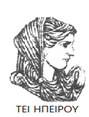 Τέταρτο βήμα της ποιοτικής ανάλυσης
Οι έννοιες, θεωρητικές θέσεις και ερμηνείες όλων των κατηγοριών συγκρίνονται μεταξύ τους.

Εντοπίζονται σχέσεις μεταξύ των κατηγοριών πχ σχέσεις συνάφειας, σχέσεις αιτιότητα (η μια κατηγορία αποτελεί αιτία για την ύπαρξη της άλλης), σχέσεις αμοιβαιότητας.
  
Μια σειρά από κατηγορίες δημιουργούν μια θεματική ενότητα
ΜΕΘΟΔΟΛΟΓΙΑ ΕΡΕΥΝΑΣ, Ενότητα 7, ΤΜΗΜΑ ΝΟΣΗΛΕΥΤΙΚΗΣ, 
ΤΕΙ ΗΠΕΙΡΟΥ- Ανοιχτά Ακαδημαϊκά Μαθήματα στο ΤΕΙ Ηπείρου
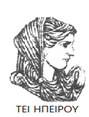 Τέταρτο βήμα της ποιοτικής ανάλυσης
ΜΕΘΟΔΟΛΟΓΙΑ ΕΡΕΥΝΑΣ, Ενότητα 7, ΤΜΗΜΑ ΝΟΣΗΛΕΥΤΙΚΗΣ, 
ΤΕΙ ΗΠΕΙΡΟΥ- Ανοιχτά Ακαδημαϊκά Μαθήματα στο ΤΕΙ Ηπείρου
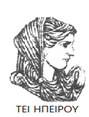 Περαιτέρω διευκρινήσεις αναφορικά με τις θεματικές ενότητες
Η κάθε θεματική ενότητα πρέπει να έχει ευρύτητα και να διατρέχει τα δεδομένα (δηλ. μπορεί να επεξηγεί τα δεδομένα σε διαφορετικά σημεία και δεδομένα που προέρχονται από διαφορετικούς συμμετέχοντες).

Η κάθε θεματική ενότητα πρέπει να οδηγεί σε ένα ερμηνευτικό σχήμα που χαρακτηρίζεται από υψηλό βαθμό εννοιολογικής και θεωρητικής συνοχής.
ΜΕΘΟΔΟΛΟΓΙΑ ΕΡΕΥΝΑΣ, Ενότητα 7, ΤΜΗΜΑ ΝΟΣΗΛΕΥΤΙΚΗΣ, 
ΤΕΙ ΗΠΕΙΡΟΥ- Ανοιχτά Ακαδημαϊκά Μαθήματα στο ΤΕΙ Ηπείρου
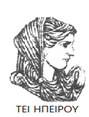 Περαιτέρω διευκρινήσεις αναφορικά με τις θεματικές ενότητες
Οι θεματικές ενότητες μπορεί να είναι από 2 έως 6 (περισσότερες θεματικές ενότητες υποδηλώνει ότι ο ερευνητής δεν έχει κάνει επαρκή ανάλυση και χρειάζεται περαιτέρω επεξεργασία).
 
Οι θεματικές ενότητες επεξηγούν τα φαινόμενα που ερευνούνται από τη μελέτη.
ΜΕΘΟΔΟΛΟΓΙΑ ΕΡΕΥΝΑΣ, Ενότητα 7, ΤΜΗΜΑ ΝΟΣΗΛΕΥΤΙΚΗΣ, 
ΤΕΙ ΗΠΕΙΡΟΥ- Ανοιχτά Ακαδημαϊκά Μαθήματα στο ΤΕΙ Ηπείρου
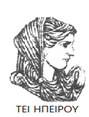 Παρουσίαση ποιοτικών αποτελεσμάτων
Τα αποτελέσματα στην ποιοτική έρευνα παρουσιάζονται με τέτοιο τρόπο όπου η κάθε θεματική ενότητα να παρουσιάζεται ξεχωριστά.
 
Στην κάθε θεματική ενότητα πρέπει να παρουσιάζονται οι κατηγορίες που έχουν χτίσει τη θεματική ενότητα.

Σε κάθε κατηγορία πρέπει να παρουσιάζεται ένα μικρό απόσπασμα από τα «ωμά» δεδομένα (όπως τα είπαν οι συμμετέχοντες).
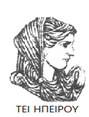 ΜΕΘΟΔΟΛΟΓΙΑ ΕΡΕΥΝΑΣ, Ενότητα 10, ΤΜΗΜΑ ΝΟΣΗΛΕΥΤΙΚΗΣ, 
ΤΕΙ ΗΠΕΙΡΟΥ- Ανοιχτά Ακαδημαϊκά Μαθήματα στο ΤΕΙ Ηπείρου
Σημειώματα
26
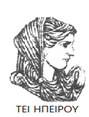 ΜΕΘΟΔΟΛΟΓΙΑ ΕΡΕΥΝΑΣ, Ενότητα 10, ΤΜΗΜΑ ΝΟΣΗΛΕΥΤΙΚΗΣ, 
ΤΕΙ ΗΠΕΙΡΟΥ- Ανοιχτά Ακαδημαϊκά Μαθήματα στο ΤΕΙ Ηπείρου
Σημείωμα Αδειοδότησης
Το παρόν υλικό διατίθεται με τους όρους της άδειας χρήσης Creative Commons Αναφορά Δημιουργού-Μη Εμπορική Χρήση-Όχι Παράγωγα Έργα 4.0 Διεθνές [1] ή μεταγενέστερη. Εξαιρούνται τα αυτοτελή έργα τρίτων π.χ. φωτογραφίες, Διαγράμματα κ.λ.π., τα οποία εμπεριέχονται σε αυτό και τα οποία αναφέρονται μαζί με τους όρους χρήσης τους στο «Σημείωμα Χρήσης Έργων Τρίτων».
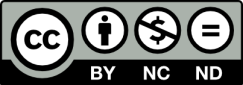 Ο δικαιούχος μπορεί να παρέχει στον αδειοδόχο ξεχωριστή άδεια να  χρησιμοποιεί το έργο για εμπορική χρήση, εφόσον αυτό του  ζητηθεί.
[1]
http://creativecommons.org/licenses/by-nc-nd/4.0/deed.el
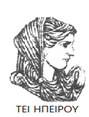 ΜΕΘΟΔΟΛΟΓΙΑ ΕΡΕΥΝΑΣ, Ενότητα 10, ΤΜΗΜΑ ΝΟΣΗΛΕΥΤΙΚΗΣ, 
ΤΕΙ ΗΠΕΙΡΟΥ- Ανοιχτά Ακαδημαϊκά Μαθήματα στο ΤΕΙ Ηπείρου
Σημείωμα Αναφοράς
Copyright Τεχνολογικό Ίδρυμα Ηπείρου. Στέφανος Μαντζούκας.
Μεθοδολογία της Ερευνας.
Έκδοση: 1.0 Ιωάννινα, 2015. 
Διαθέσιμο από τη δικτυακή διεύθυνση:
http://eclass.teiep.gr/courses/NOSH100/
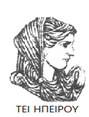 ΜΕΘΟΔΟΛΟΓΙΑ ΕΡΕΥΝΑΣ, Ενότητα 10, ΤΜΗΜΑ ΝΟΣΗΛΕΥΤΙΚΗΣ, 
ΤΕΙ ΗΠΕΙΡΟΥ- Ανοιχτά Ακαδημαϊκά Μαθήματα στο ΤΕΙ Ηπείρου
Διατήρηση Σημειωμάτων
Οποιαδήποτε  αναπαραγωγή ή διασκευή του υλικού θα πρέπει  να συμπεριλαμβάνει:

το Σημείωμα Αναφοράς
το  Σημείωμα Αδειοδότησης
τη Δήλωση Διατήρησης Σημειωμάτων
το Σημείωμα Χρήσης Έργων Τρίτων (εφόσον υπάρχει) 

μαζί με τους συνοδευόμενους υπερσυνδέσμους.
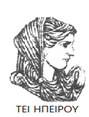 ΜΕΘΟΔΟΛΟΓΙΑ ΕΡΕΥΝΑΣ, Ενότητα 7, ΤΜΗΜΑ ΝΟΣΗΛΕΥΤΙΚΗΣ, 
ΤΕΙ ΗΠΕΙΡΟΥ- Ανοιχτά Ακαδημαϊκά Μαθήματα στο ΤΕΙ Ηπείρου
Σημείωμα Αναφοράς
Copyright Τεχνολογικό Ίδρυμα Ηπείρου. Στέφανος Μαντζούκας.
 Μεθοδολογία Έρευνας
http://eclass.teiep.gr/courses/NOSH100/
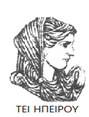 ΜΕΘΟΔΟΛΟΓΙΑ ΕΡΕΥΝΑΣ, Ενότητα 7,  ΤΜΗΜΑ ΝΟΣΗΛΕΥΤΙΚΗΣ
ΤΕΙ ΗΠΕΙΡΟΥ- Ανοιχτά Ακαδημαϊκά Μαθήματα στο ΤΕΙ Ηπείρου
Σημείωμα Αδειοδότησης
Το παρόν υλικό διατίθεται με τους όρους της άδειας χρήσης Creative Commons Αναφορά Δημιουργού-Μη Εμπορική Χρήση-Όχι Παράγωγα Έργα 4.0 Διεθνές [1] ή μεταγενέστερη. Εξαιρούνται τα αυτοτελή έργα τρίτων π.χ. φωτογραφίες, Διαγράμματα κ.λ.π., τα οποία εμπεριέχονται σε αυτό και τα οποία αναφέρονται μαζί με τους όρους χρήσης τους στο «Σημείωμα Χρήσης Έργων Τρίτων».
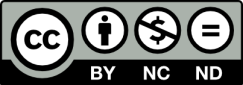 Ο δικαιούχος μπορεί να παρέχει στον αδειοδόχο ξεχωριστή άδεια να  χρησιμοποιεί το έργο για εμπορική χρήση, εφόσον αυτό του  ζητηθεί.
[1]
http://creativecommons.org/licenses/by-nc-nd/4.0/deed.el
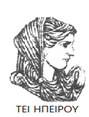 ΜΕΘΟΔΟΛΟΓΙΑ ΕΡΕΥΝΑΣ, Ενότητα 7, ΤΜΗΜΑ ΝΟΣΗΛΕΥΤΙΚΗΣ
ΤΕΙ ΗΠΕΙΡΟΥ- Ανοιχτά Ακαδημαϊκά Μαθήματα στο ΤΕΙ Ηπείρου
Τέλος Ενότητας
Επεξεργασία: Βαΐτσα Τσακστάρα
Ιωάννινα, 2015
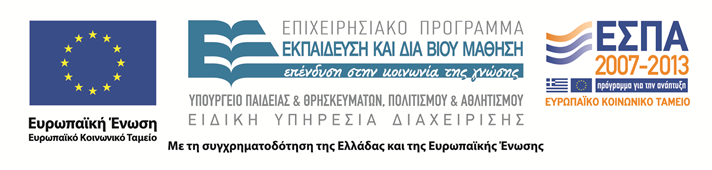 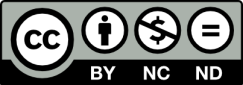 ΜΕΘΟΔΟΛΟΓΙΑ ΕΡΕΥΝΑΣ, Ενότητα 7, ΤΜΗΜΑ ΝΟΣΗΛΕΥΤΙΚΗΣ
ΤΕΙ ΗΠΕΙΡΟΥ- Ανοιχτά Ακαδημαϊκά Μαθήματα στο ΤΕΙ Ηπείρου
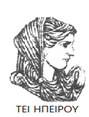 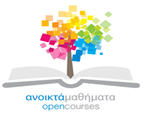 Βιβλιογραφία
Δαρβίρη Χ. 2009. Μεθοδολογία Έρευνας στο Χώρο της Υγείας Πασχαλίδης Αθήνα

Μερκούρης Α., 2008. Μεθοδολογία Νοσηλευτικής Έρευνας. Έλλην, Αθήνα. 

Mantzoukas S., 2007. “Issues of representation within qualitative inquiry”. Chapter in the edited book:
Bryman A. “Qualitative Research 2 ”. Sage Publication, London.

Μαντζούκας Σ. 2003. “Έρευνα και αντιληπτικά περιγράμματα: Τα είδη και η χρησιμότητα τους για τους ερευνητές νοσηλευτές”. Νοσηλευτική, 42(4), 405-413.

Μαντζούκας Σ.., 2007. “Ποιοτική έρευνα σε έξι εύκολα βήματα: Η επιστημολογία, οι μέθοδοι και η παρουσίαση”.Νοσηλευτική, 46(2), 176-187.

Mantzoukas S., 2008. “Facilitating research students in formulating qualitative research questions”.
Nurse Education Today, 28(3), 371-377.

Mantzoukas S., 2011. “Exploring ethnographic genres and developing validity appraisal tools”. Journal of Research in Nursing (published early online).

Σαχίνη Κ. 2000 Μεθοδολογία έρευνας. Βήτα, Αθήν
Τέλος Ενότητας
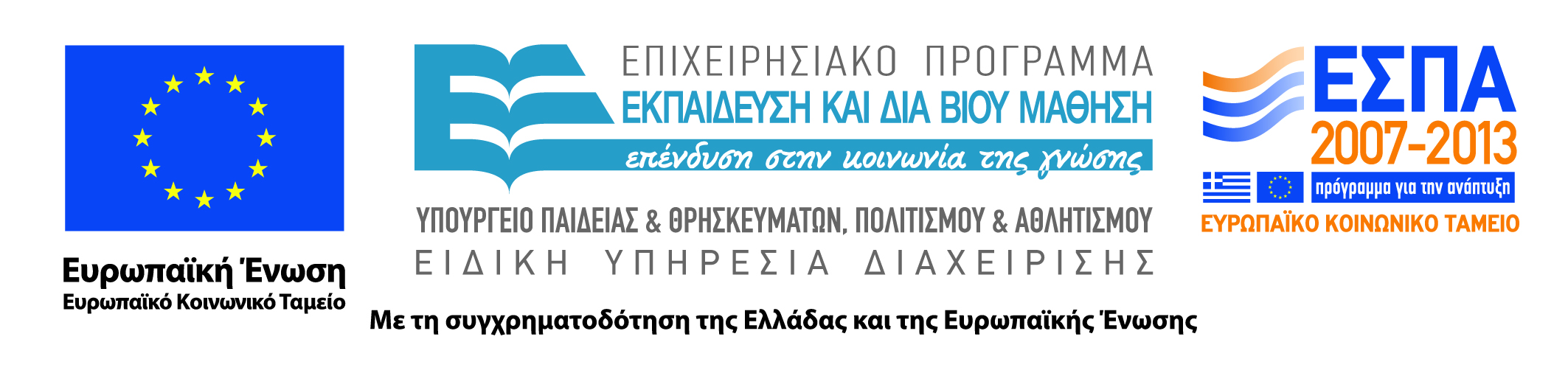 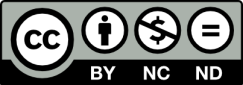